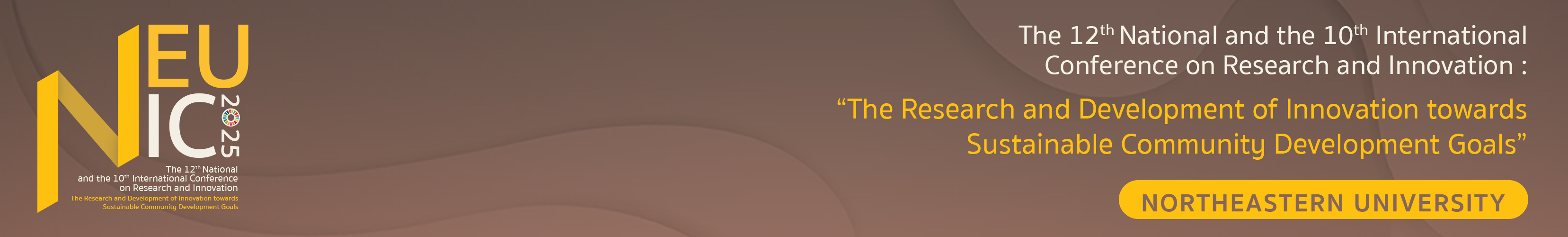 Name Research
Name – Surname Researcher
Under